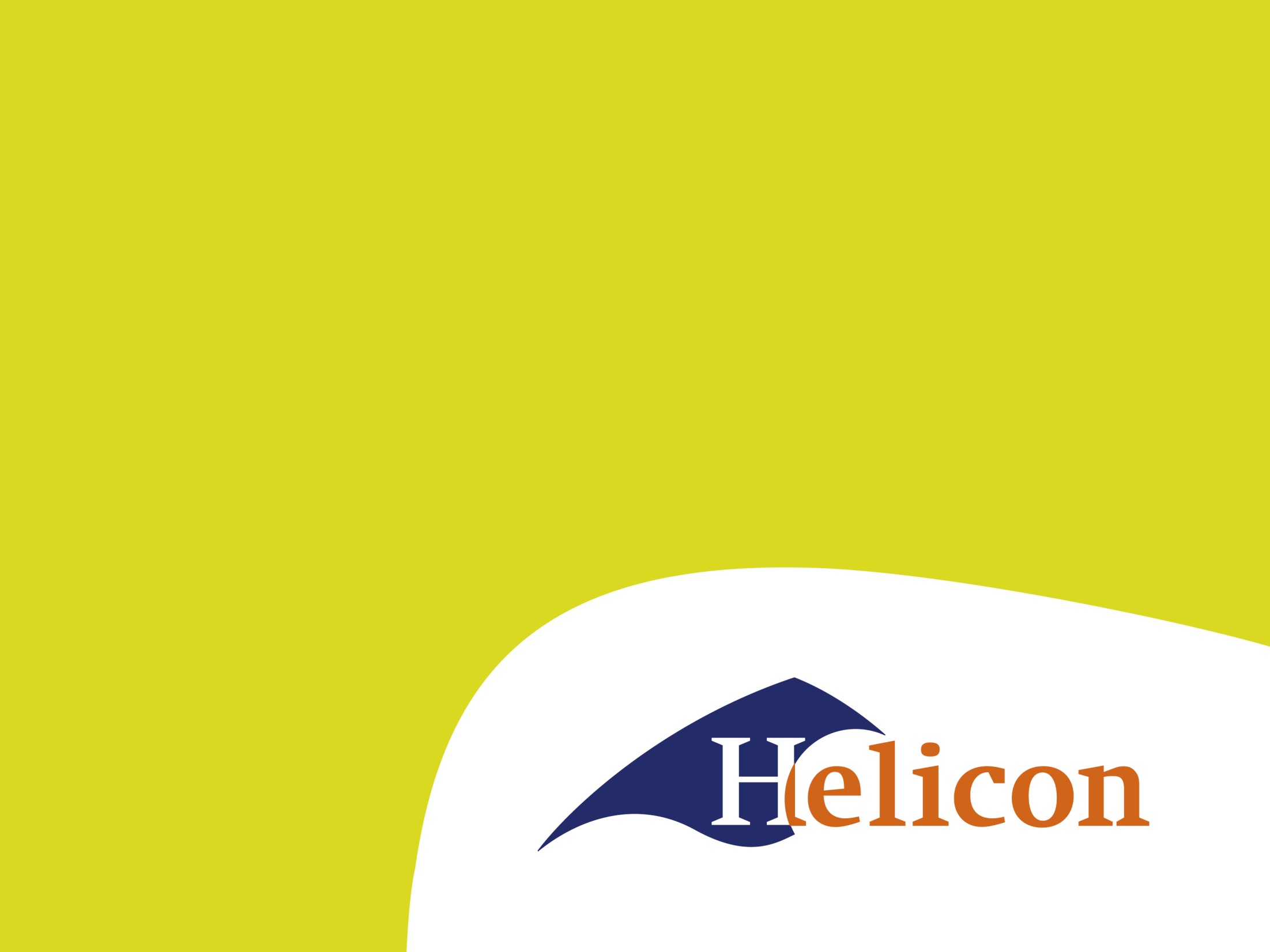 Jezelf presenteren in een sollicitatiebrief
Lesdoelen
Tijdens de komende les(sen) gaan jullie de volgende vragen beantwoorden:
Hoe kan ik een overtuigende sollicitatiebrief schrijven?
Hoe kan ik zorgen voor structuur in de brief?
Vragen cv
Hoe kun je opvallen met je cv?
Als een klasgenoot je vraagt om zijn/haar cv na te kijken, waar let je dan op?
Opdracht: vooronderzoek 1
Geef antwoord op de volgende vragen:
Wat wil ik? (motivatie, te ontwikkelen competenties)
Wat wil ik niet/kan ik niet?
Wie ben ik? Hoe omschrijven andere mensen mij?
Opdracht: vooronderzoek 2
Analyseer de werkgever. Kijk op de website!
Wat wil de werkgever? 
Ondervraag de werkgever: het telefoongesprek.
- Hoe zou jij sollicitatiebrieven selecteren als je de werkgever was?
Waarom vooronderzoek?
Twee partijen: Jij en het bedrijf waar je wilt stage lopen/werken.
Als je vooronderzoek doet weet je:
wat je zelf wilt en kunt
wat de werkgever belangrijk vindt
en dus welke kwaliteiten je gaat aanbieden in je sollicitatiebrief
Solliciteren is maatwerk!
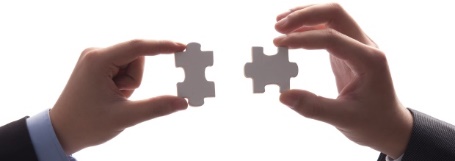 Jezelf verkopen met AIDA
Attention: aandacht trekken
Interest: interesse wekken 
Desire:  opwekken van verlangen
Action: aanzetten tot actie
Attention: aandacht trekken
Aandacht trekken met de opening van de brief:
telefoongesprek vooraf
namedropping
schrijf wat je dacht of voelde toen je de advertentie las.
stel een vraag
start met je kennis en vaardigheden in de openingsalinea.
Interest: interesse wekken
Vertel over jouw unieke kennis en vaardigheden
Hoe kom je achter jouw unieke verkooppunten?
Neem je cv door samen met iemand anders (uit het bedrijfsleven)
Maak een swot-analyse
Vraag aan andere wat jouw unieke verkooppunten zijn.
Desire:  opwekken van verlangen
Veel managers of ondernemers zijn geïnteresseerd in ambitieuze, gedreven en flexibele mensen.
Schrijf vanuit het perspectief van de lezer i.p.v. jezelf
Beschrijf voordelen i.p.v. eigenschappen
Action: aanzetten tot actie
Maak in de afsluitende zin zelfverzekerd duidelijk wat je wilt.
Straal met je afsluitende zin enthousiasme uit.
Opdracht AIDA
Aandacht trekken: Bedenk een originele pakkende openingszin voor je sollicitatiebrief.
Interesse wekken: Bedenk twee unieke verkooppunten. (werk, opleiding, persoonlijke eigenschap)
Desire: Bedenk hoe deze twee verkooppunten voordelig zijn voor het bedrijf.
Bedenk een slotzin die aanzet tot actie.
Werk de sollicitatiebrief uit tot één goed lopende brief m.b.v. de bovenstaande punten.
Afsluitende vragen sollicitatiebrief
Welke kwaliteit of eigenschap van jezelf ga je verwerken in je sollicitatiebrief?
Wat vind je het lastigste aan het schrijven van een sollicitatiebrief? Waarom?
Waar letten werkgevers op als ze een sollicitatiebrief lezen?